Atomwaffen abschaffen!

www.nuclearfreeeducation.de
Auswirkungen von Atomwaffen
Der Feuerball im Zentrum einer Atomexplosion hat mehrere hundert Meter Durchmesser in Hiroshima waren es180 m. Eine Atombombe entfacht einen Feuersturm der sich mehrere  Kilometer weit erstreckt in Hiroshima waren es über 3 km.
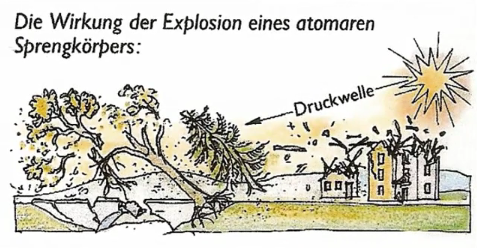 Auswirkungen von Atomwaffen
Die direkte radioaktive Strahlung spielt nur bei kleinen Bomben (>50 kt) eine Rolle. 
Sowohl die Druckwelle als auch der Feuerball, welche sich binnen einer Minute ausbreiten, sind  tödlich. 
Eine Atombombenexplosion löst die Strahlenkrankheit aus. Direkt betroffene Lebewesen sterben bereits innerhalb 1-4 Tagen daran.
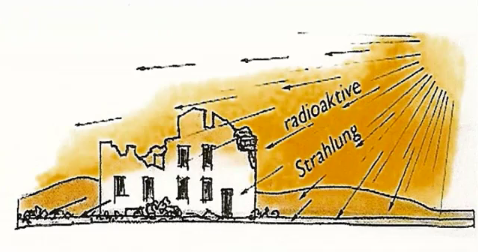 Auswirkungen von Atomwaffen
Ein Gemisch aus verschiedenen radioaktiven Substanzen und Staub, fällt aus der Pilzwolke aus oder wird durch den Regen ausgewaschen.
Der sogenannte Fallout wird über mehrere Monate weltweit verteilt.
Dieser kann in hoher Dosis zur Strahlenkrankheit führen Krebserkrankungen folgen.
Enorme Langzeitauswirkungen
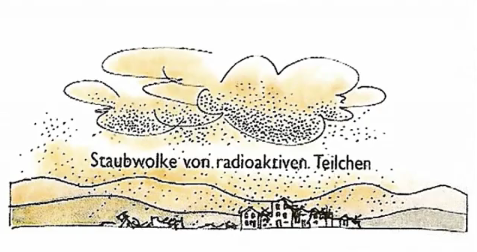 Auswirkungen von Atomwaffen
Hiroshima                           Nagasaki
Unmittelbare Todesopfer: 
80 000                    		   	22 000
Todesopfer bis Ende1946: 
166 000                   		   	60 000
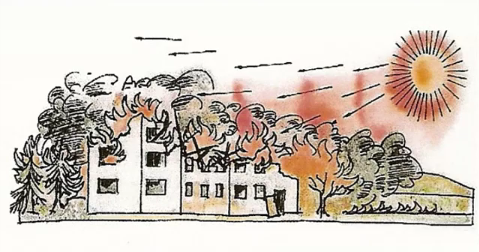 Grundpfeiler des Atomwaffensperrvertrags
Nur die 5 offiziellen Atommächte dürfen Atomwaffen besitzen. Keine Weitergabe von Atomwaffen an Nicht-Atomwaffenstaaten. Nicht-Atomwaffenstaaten dürfen keine Atomwaffen herstellen oder solche  kaufen.
Jeder Nicht-Atomwaffenstaat hat das Recht auf die zivile Nutzung der Atomenergie. D.h. das benötigte Know How wird zur Verfügung gestellt.
Verpflichtung der Atomwaffenstaaten ernsthafte Verhandlungen zur Abrüstung zu führen.
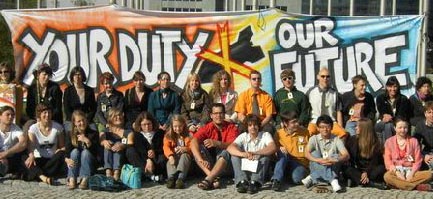 Internationale Verträge zur atomaren Abrüstung
1970: Atomwaffensperrvertrag (NPT=Non-Proliferation Treaty)
1961: Antarktis-Vertrag
1972: ABM Vertrag; Anti-Raketenabwehr-Vertrag (Anti-Ballistic Missile)
1987: INF-Vertrag (Intermediate-range Nuclear Forces)
SALT- Verträge (Qualitativ) (Strategic Arms Limitations Talks) 
START Prozess (Quantitativ) (Strategic Arms Reduction Talks) 
2002: SORT Abkommen (nukleare Mittelstreckenwaffen)
Atomteststoppverträge (UN-Resolution 1996)
Nukleare Teilhabe der NATO
NATO Doppelbeschluss 1979 und seine Folgen:

Stationierung von US-Mittelstreckenraketen in Westeuropa:
 Stationierung1983 in: 
	Belgien, Deutschland, Türkei, Niederlande, Italien, Kanada 	Großbritannien und Griechenland
 Gründung der Nuklearen Planungsgruppe der NATO
 Große Proteste der Friedensbewegung

INF-Vertrag 1987 führt zur Abrüstung der Mittelstreckenraketen
Nukleare Teilhabe der NATO
Teilhabestaaten heute:
	 Belgien
	 Niederlande
	 Italien
	 Türkei
	 Deutschland

Widerspruch zum Atomwaffensperrvertrag (Artikel I,II)
Jeder Kernwaffenstaat/Nicht-Kernwaffenstaat, der Vertragspartei ist, verpflichtet sich, Kernwaffen und sonstige Kernsprengkörper oder die Verfügungsgewalt darüber an niemanden unmittelbar oder mittelbar weiterzugeben/zu erwerben
Wie sieht es also nach 
35 Jahren Atomwaffensperrvertrag mit der Abrüstung aus?
Atomwaffen heute
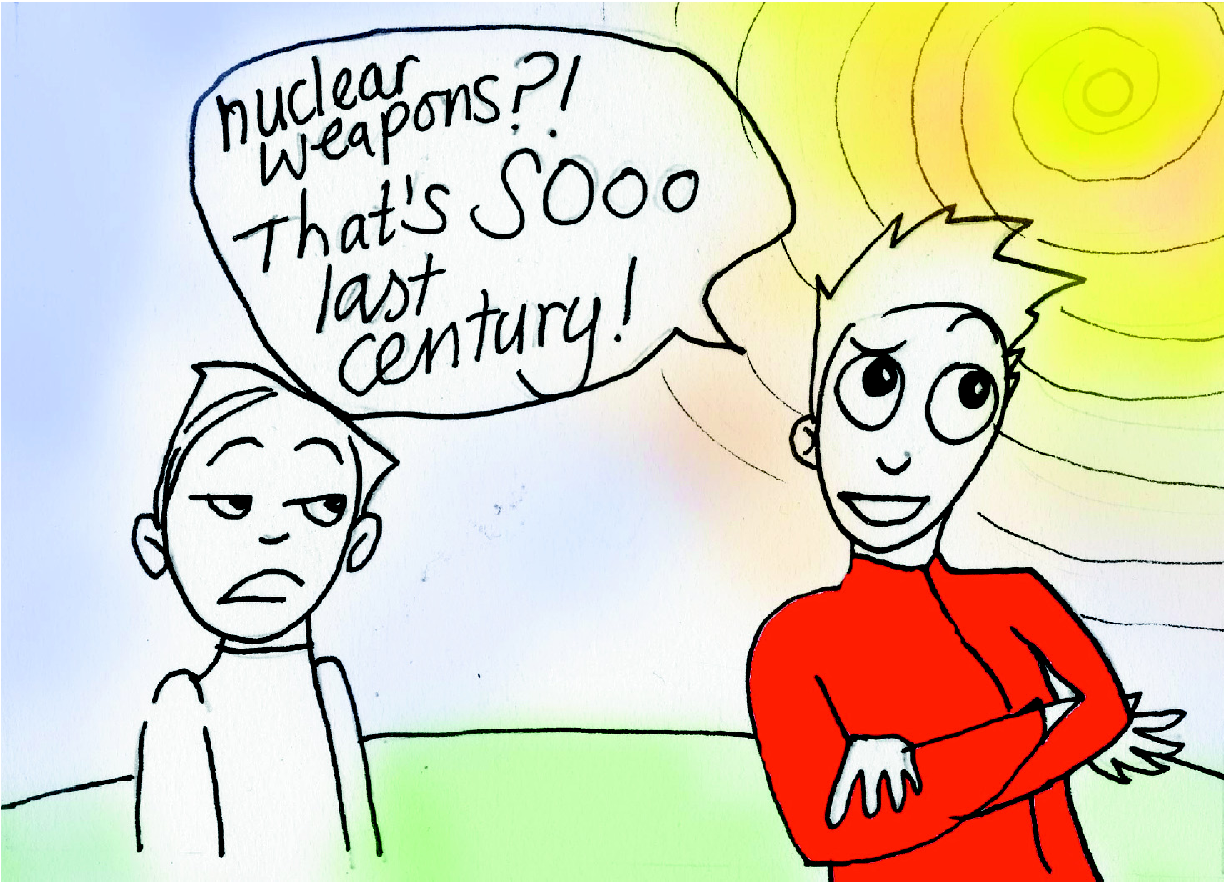